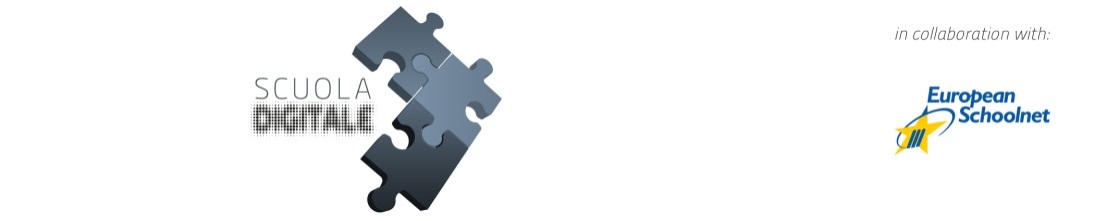 Scuole 2.0 invites innovative schools from across Europe  -   11 May 2011, Roma
Pannello 2: 

Un modo d’insegnare personalizzato , grazie a una organizzazione innovativa dello spazio e del tempo

Preferenze per metodi diversi di apprendimento e ritmi diversi tra studenti

 «Tutti insieme - tutti la stessa cosa» non funziona più

Nuovo modello organizzativo dell’apprendimento

Personalizzazione possibile grazie alle TIC
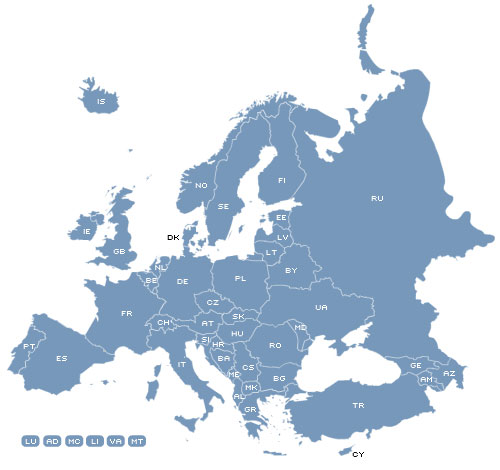 Hellerup school
Gentofte, Denmark
650 students
Primary & lower secondary education
Corlaer College
Nijkerk, The Netherlands
1400 students
Upper secondary education (general and vocational)
Lycée pilote innovant international 
Poitiers, France
440 students
Upper secondary education